Control Proporcional
By Sanjay and Arvind Seshan
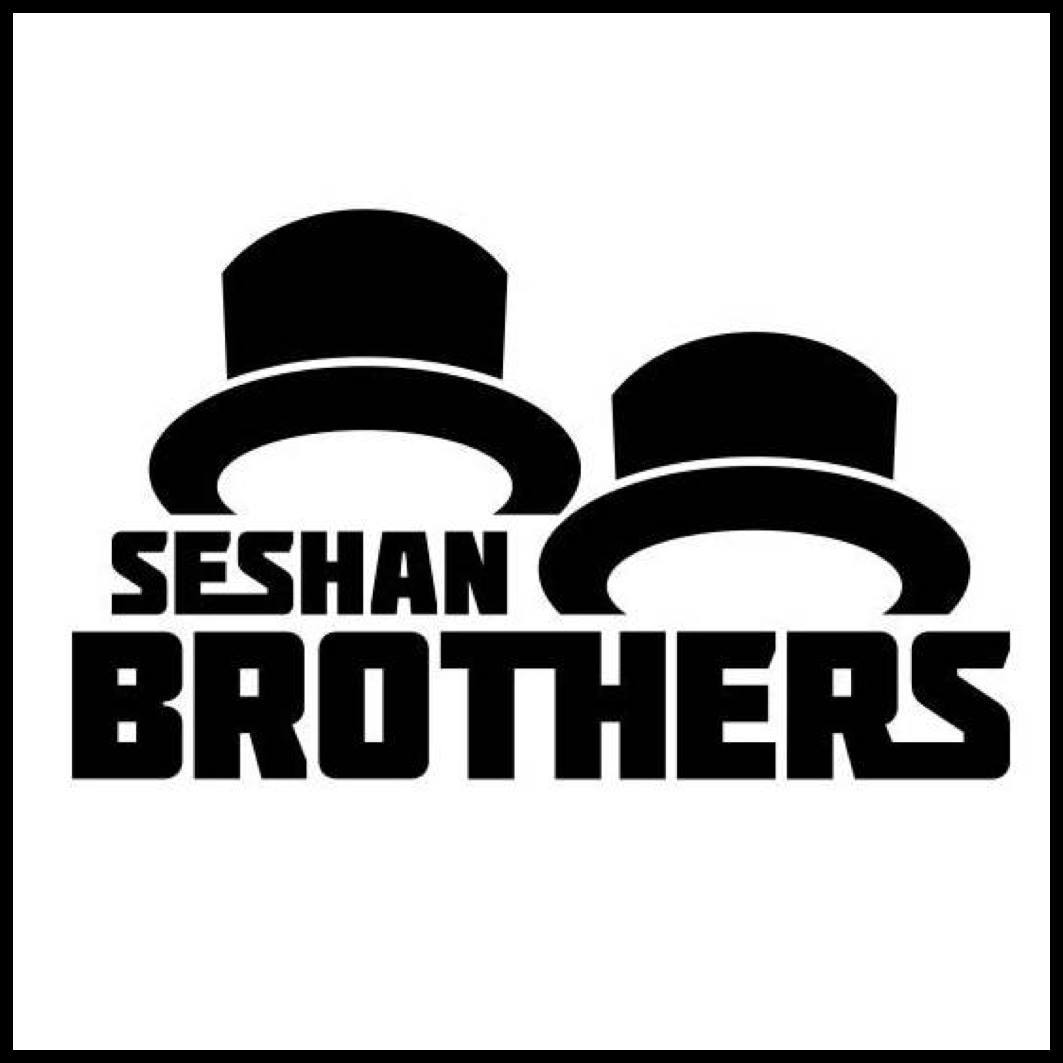 Objetivos de la lección
Aprender qué significa el control proporcional y porqué usarlo.

Aprender a aplicar el control proporcional al sensor de Color i Ultrasónico.

Prerrequisitos: Bloques matemáticos, Calibración del sensor de color, Cables de datos
© 2015 EV3Lessons.com, Last edit 12/19/2015
2
Aprender y discutir el Control Proporcional
En nuestro equipo, entendemos “proporcional” como un juego.  
Poned una venda en los ojos a un miembro del equipo. Él o ella tiene que desplazarse tan rápido como pueda por una habitación y detenerse exactamente en una línea dibujada en el suelo (utilizad cinta adhesiva para dibujar la línea).
El resto del equipo tiene que darle las instrucciones (comandos).
Cuando vuestro compañero esté lejos, debe moverse rápido y con pasos grandes. Pero, a medida que se acerca a la línea, si continua corriendo, se la pasará.  Así que, para que eso no suceda, debéis guiar al compañero para que vaya más lento y con pasos más pequeños.
Debéis programar el robot del mismo modo!
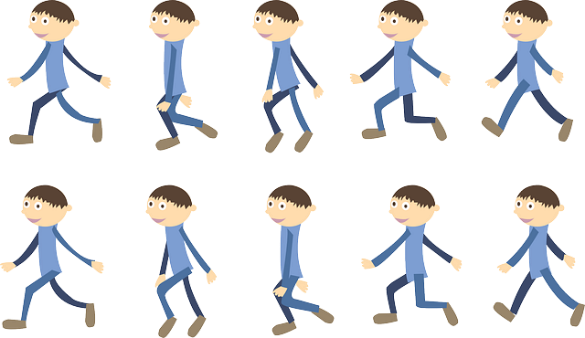 © 2015 EV3Lessons.com, Last edit 12/19/2015
3
¿Por qué el Control Proporcional?
¿Qué significa proporcional?
El robot se mueve proporcionalmente – movimiento más o menos rápido según se acerca a su objetivo.
En un seguidor de línea, el robot puede hacer un giro más fuerte si está más lejos de la línea.
El Control proporcional permite ser más preciso y más rápido.
El pseudocódigo para cada programa de Control Proporcional consta de dos etapas:
Calcular el error  distancia del robot al objetivo
Hacer la corrección  hacer que el robot tome una corrección que es proporcional al error (por eso se llama control proporcional). Se debe multiplicar el error por un factor de escala para determinar la corrección.
© 2015 EV3Lessons.com, Last edit 12/19/2015
4
Desafíos
Para aprender a utilizar el control proporcional, proponemos tres retos diferentes :
Perro Seguidor: Uso del control proporcional con el sensor ultrasónico para conseguir que el robot se quede en todo momento a 15 cm de distancia de la persona (incluso cuando ésta se mueve)
Seguidor de línea: Uso del control proporcional con el sensor de luz para conseguir que el robot siga la línea suavemente. (Más detalles en la lección del Seguidor de Línea Proporcional)
© 2015 EV3Lessons.com, Last edit 12/19/2015
5
Pseudocode/Hints
© 2015 EV3Lessons.com, Last edit 12/19/2015
6
Solución: Perro seguidor (sensor ultrasónico)
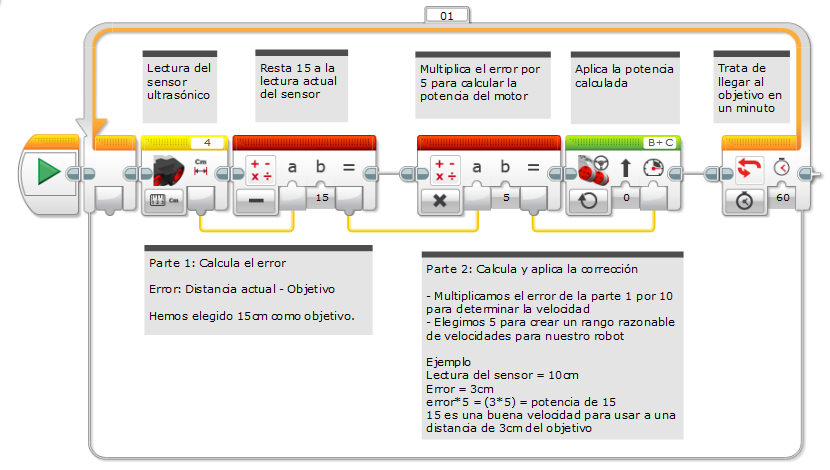 © 2015 EV3Lessons.com, Last edit 12/19/2015
7
Solución: Seguidor de línea proporcional
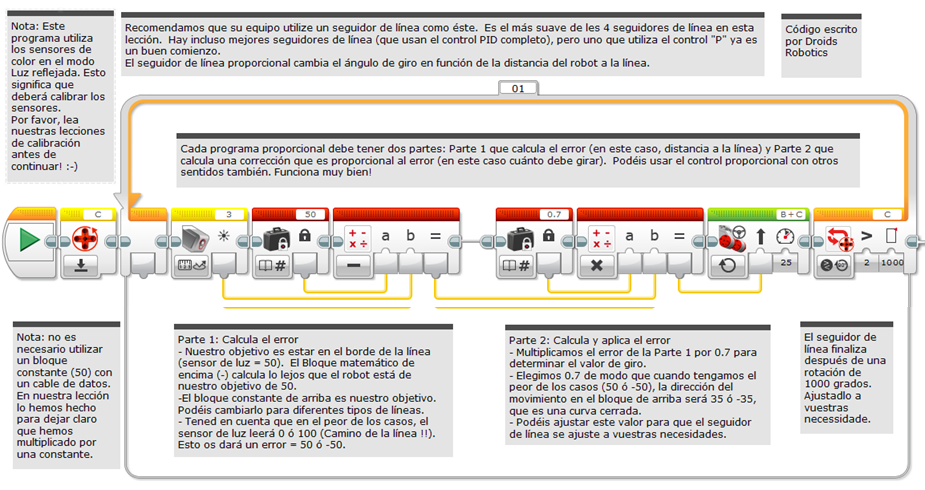 © 2015 EV3Lessons.com, Last edit 12/19/2015
8
Guía de discusión
¿Qué significa Control Proporcional?Respuesta. Movimiento más o menos rápido del robot en función de la distancia de éste al objetivo
¿Qué tienen todos los códigos de Control Proporcional en común?Respuesta. Todos calculan un error y aplican una corrección
© 2015 EV3Lessons.com, Last edit 12/19/2015
9
Créditos
Este tutorial ha sido creado por Sanjay Seshan y Arvind Seshan 
Traducción realizada por Toni Soler de Apps&Lego
Más lecciones en www.ev3lessons.com
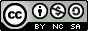 Este trabajo está bajo licencia Creative Commons Attribution-NonCommercial-ShareAlike 4.0 International License.
© 2015 EV3Lessons.com, Last edit 12/19/2015
10